Answering Climate Change Questions through ESIP’s Indicators
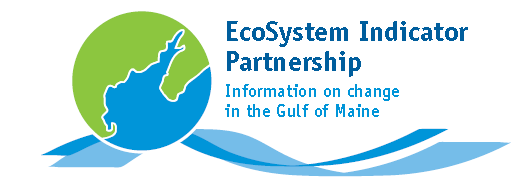 June 2014
What is the EcoSystem Indicator Partnership?
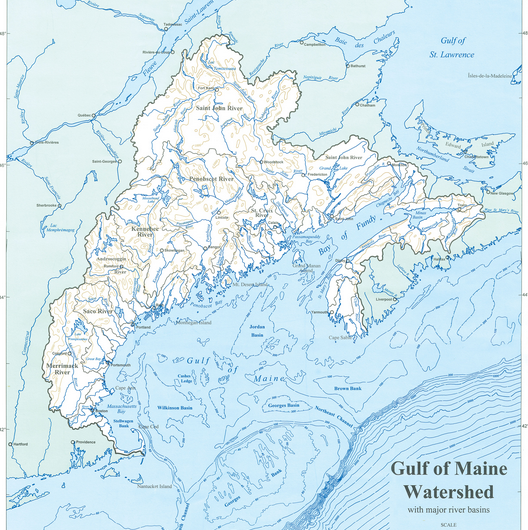 Partnership of scientists, academics, individuals from nonprofits using indicators to look at change in the Gulf of Maine.
ESIP’s core goal of providing information on change in the Gulf of Maine keeps intersecting the needs of other initiatives in the region.
NEERS
ALSI
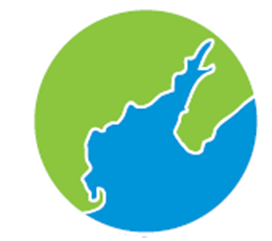 CN
BoFEP
ESIP
ACCESS
NERACOOS
How does ESIP intersect with Climate Change?
ESIP tackled priority indicators for Gulf of Maine by looking at seven theme areas – one of which was climate change.
Three* priority indicators were selected for climate change. 22 ESIP indicators in TOTAL.
Sea level
Air temperature, particularly trends in seasons
Precipitation, particularly trends in extreme precipitation
How are indicators selected?
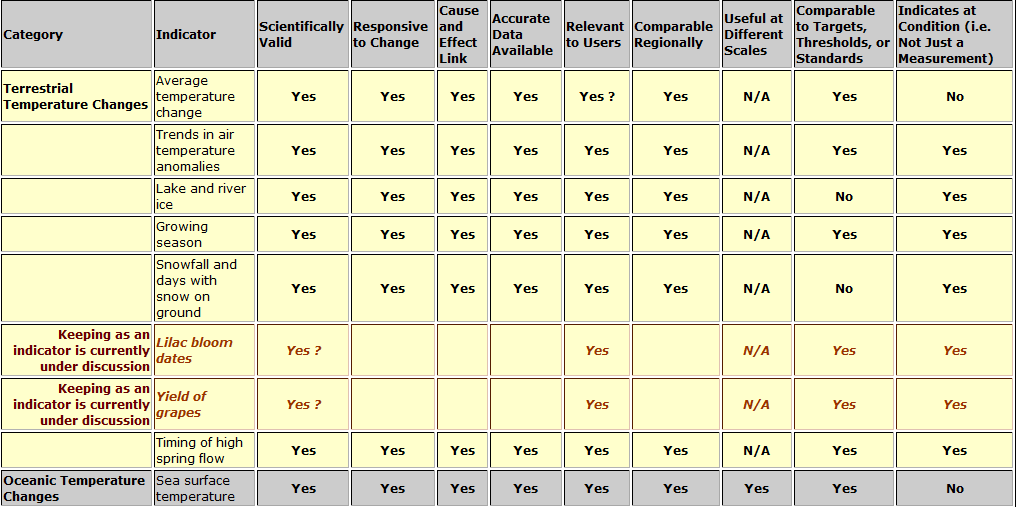 Can we talk about climate change adaptations without a baseline?
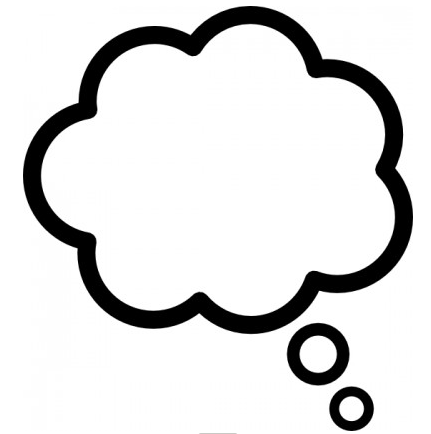 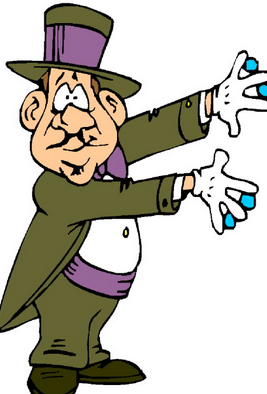 Hm…..
Black
Box
ESIP Indicator: Air Temperature
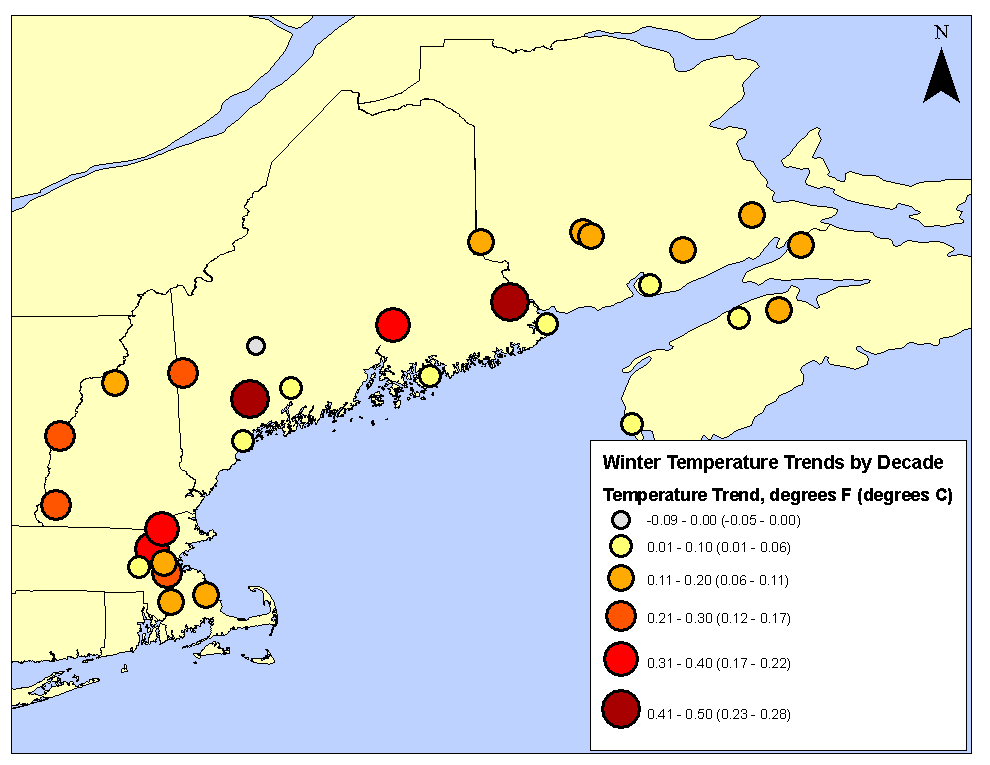 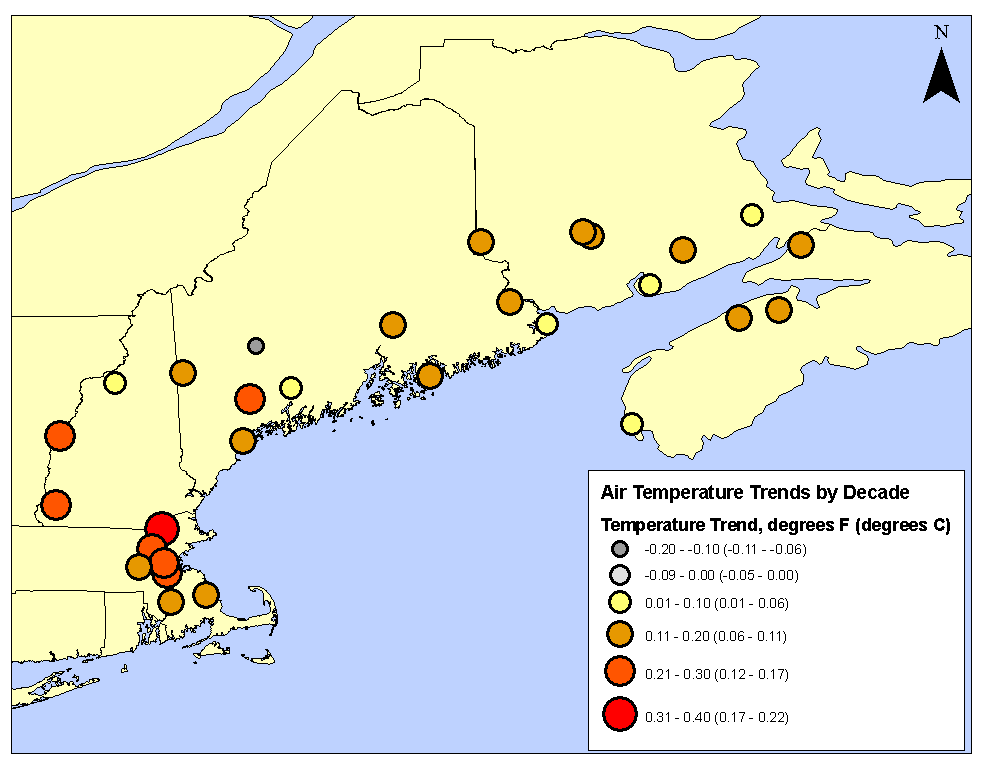 [Speaker Notes: ESIP has spent a lot of time looking at baselines in our Climate Change Indicators
Across the region, average air temperatures have been on the 
rise over the past three decades at 13 out of 14 sites.]
ESIP Indicator: Precipitation
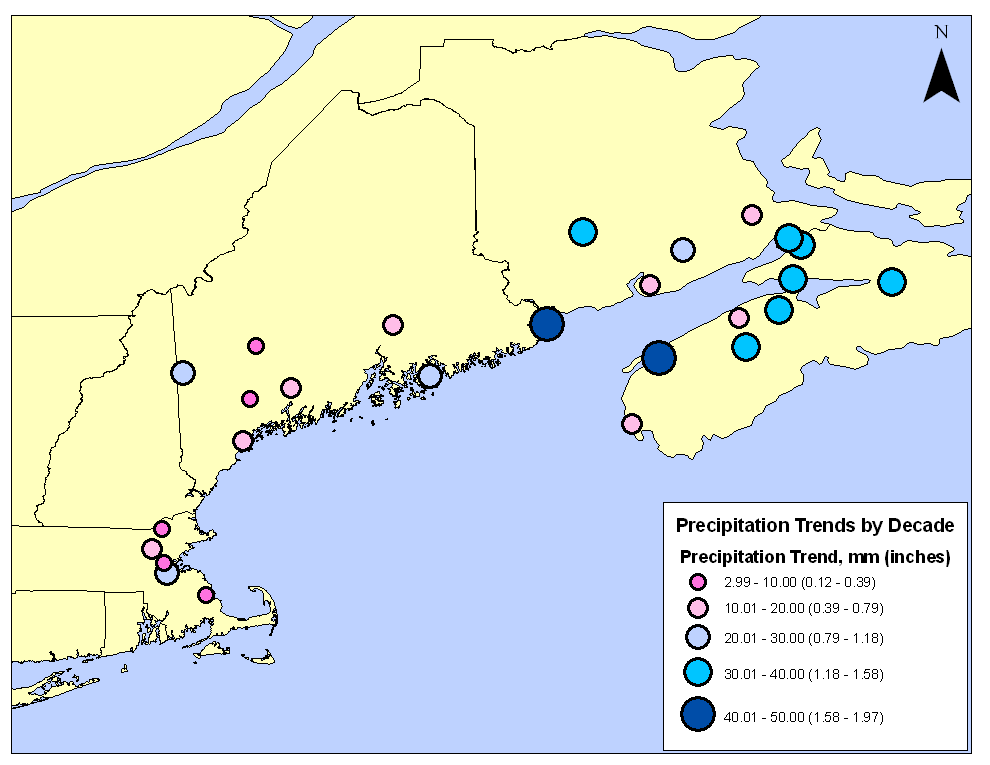 [Speaker Notes: ESIP has spent a lot of time looking at baselines in our Climate Change Indicators]
Want more?
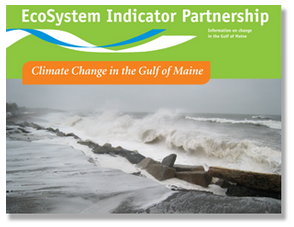 [Speaker Notes: Also mention Aquaculture Fact Sheet.]
People want to know about what it is happening at their location
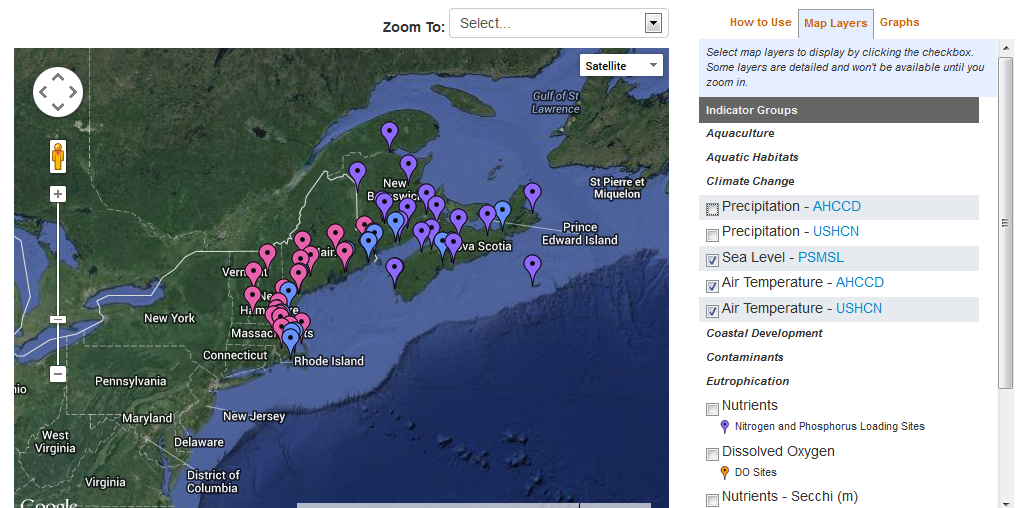 [Speaker Notes: Indicator Reporting Tool]
Indicator Reporting Tool
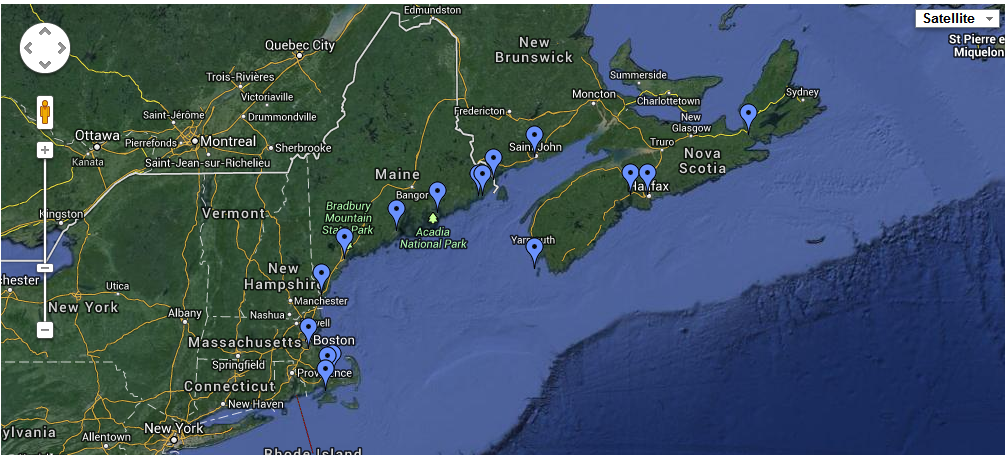 Permanent Service for Mean Sea Level (http://www.pol.ac.uk/)
Indicator Reporting Tool
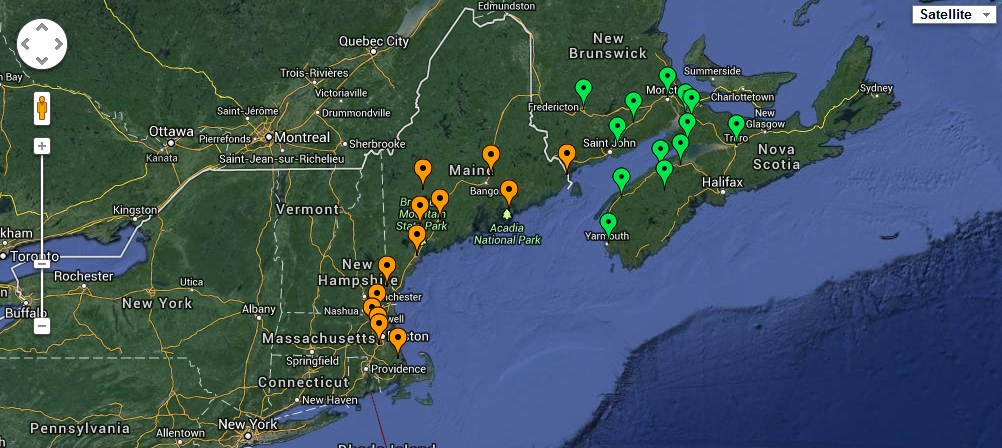 Precipitation Canadian: Adjusted Historical Canadian Climate Data
Precipitation U.S.: Historical Climatology Network Data
Indicator Reporting Tool
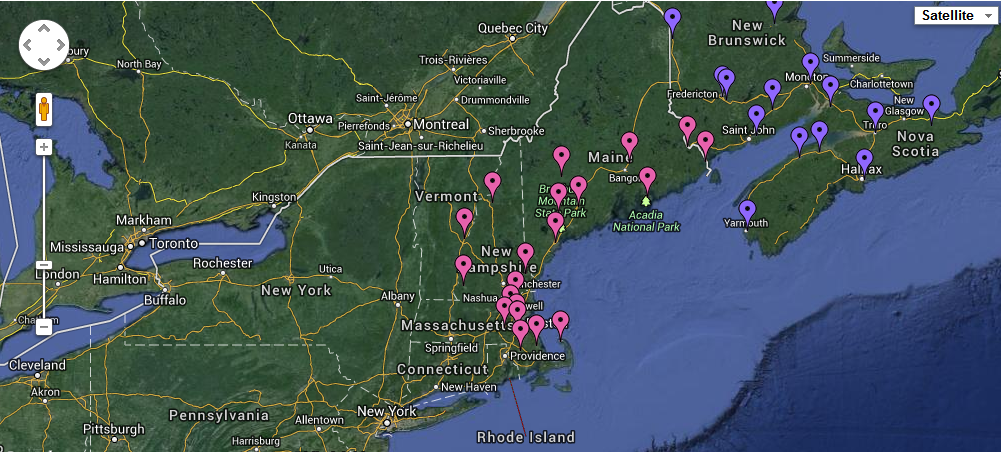 Air Temperature Canadian: Adjusted Historical Canadian Climate Data
Air Temperature U.S.: Historical Climatology Network Data
[Speaker Notes: Air temp]
Together, builds the network of monitoring that is currently available for ESIP indicators.
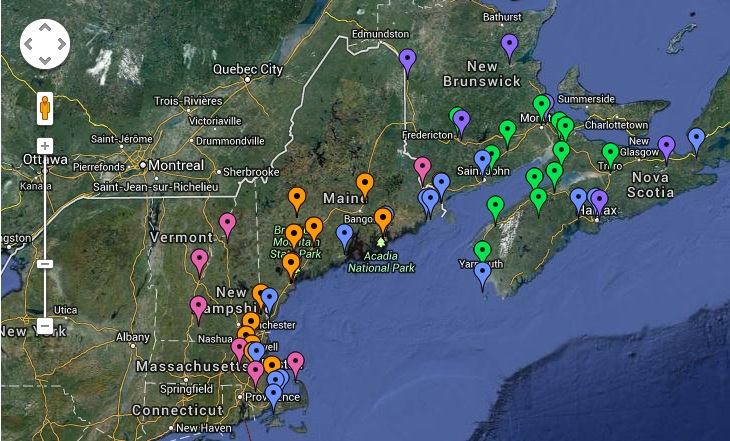 Time Series: Indicator Reporting Tool
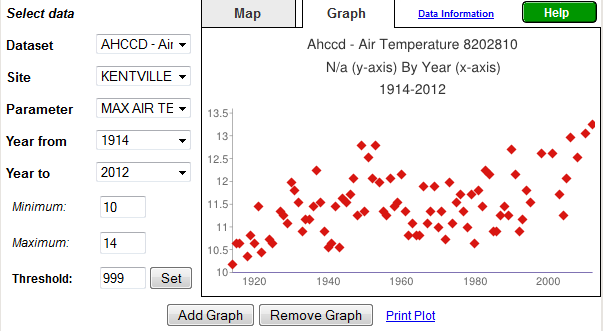 www2.gulfofmaine.org/esip/reporting
[Speaker Notes: Can graph max, min, mean]
Do you follow me?
Knowing baselines allows for appropriate adaptation discussions.
Seeing changes at local sites also engages communities.
Engaged communities can participate more in active adaptation.
Contact Information
Christine Tilburg
ctilburg@securespeed.us
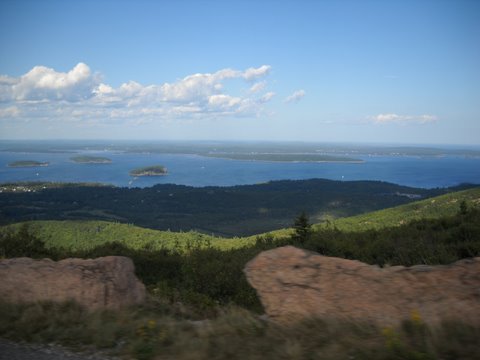 Credit: Nancy Griffin